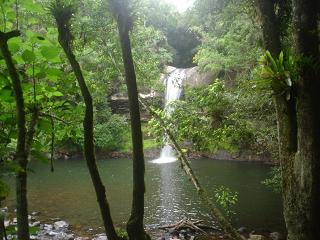 Estado do Rio Grande do SulPrefeitura Municipal de Maquiné/RS
Audiência Publica Lei de Diretrizes Orçamentários 2015
Audiência Pública
Art. 48 da Lei de Responsabilidade Fiscal

Art. 48. São instrumentos de transparência da gestão fiscal, aos quais será dada ampla divulgação, inclusive em meios eletrônicos de acesso público: os planos, orçamentos e leis de diretrizes orçamentárias; as prestações de contas e o respectivo parecer prévio; o Relatório Resumido da Execução Orçamentária e o Relatório de Gestão Fiscal; e as versões simplificadas desses documentos.
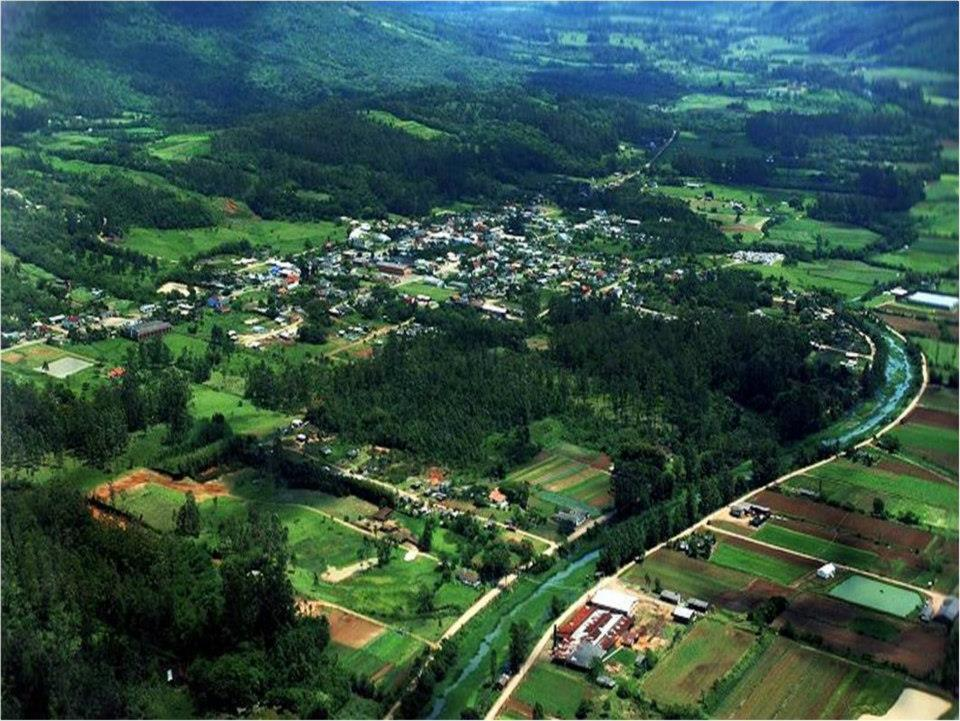 Lei de Diretrizes Orçamentárias
Peças de Planejamento
Peças de Planejamento
PPA – Plano Plurianual, realizado a cada quatro anos. Trata das ações que o município realizará durante os próximos anos (2014 – 2017). É a peça macro do planejamento público;

LDO – Lei de Diretrizes Orçamentárias, realizada anualmente. Estabelece os parâmetros para o orçamento a ser elaborado e executado; 

LOA – Lei Orçamentária Anual, realizada anualmente. Deve respeitar as ações estabelecidas no PPA e os parâmetros estabelecidos pela LDO. É a última peça do planejamento a ser elaborada;
Lei de Diretrizes Orçamentárias
Definição: A Lei de Diretrizes  Orçamentárias tem a finalidade de orientar a elaboração do orçamento anual, adequando o mesmo às diretrizes e metas da administração pública.
Base Legal
Constituição Federal;
Lei Federal 4320/64;
Lei Complementar 101/2000 (Lei de Responsabilidade Fiscal);
Lei Orgânica do Município;
Instruções Normativas do Tribunal de Contas do Estado e da Secretaria do Tesouro Nacional.
Objetivos da LDO
Estabelecer diretrizes, metas e prioridades da administração;
Orientar a elaboração da proposta orçamentária;
Compatibilizar as políticas, objetivos e metas previamente estabelecidas no PPA;
Adequação entre receitas e despesas
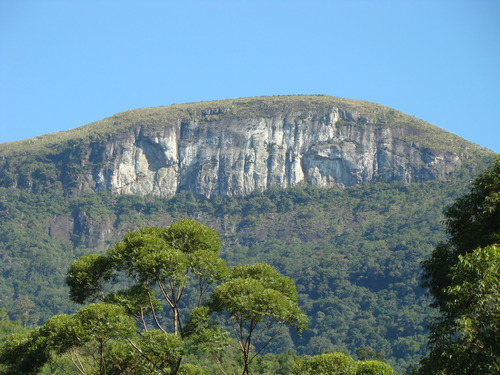 Metas Fiscais 
LDO 2015
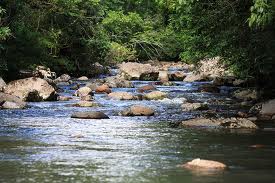 Proposta de Programa Setorial Identificação das Ações
Câmara de Vereadores
Gabinete do Prefeito
Secretaria Mun.de Administração
Secretaria Mun.da Fazenda
Secretaria Mun.de Agricultura
Secretaria Mun. de Educação e Desporto
Secretaria Mun. de Saúde
Secretaria Mun. de Assistência Social
Secretaria Mun. de Obras e Saneamento
Encargos Financeiros do Município
Secretaria de Planejamento e Desenvolvimento Estratégico
Fundo de Previdência Municipal
Despesa total por órgão
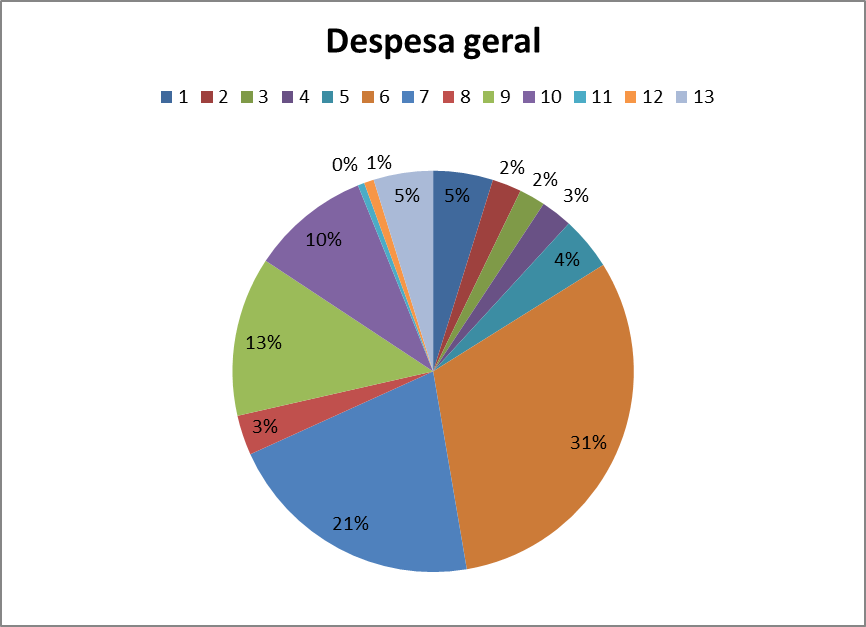 Valor receita ....R$ 20.701.132,72Valor Despesa...R$ 20.701.132,72
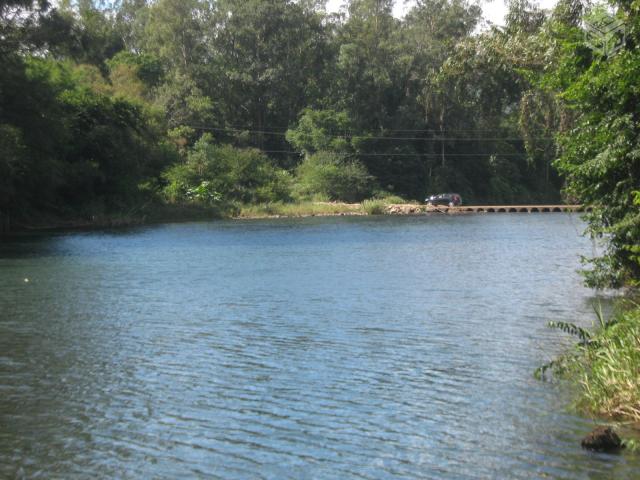 Agradecemos a atenção de todos, neste ato de democracia e transparência.LDO 2015Alcides Scussel Executivo Municipal